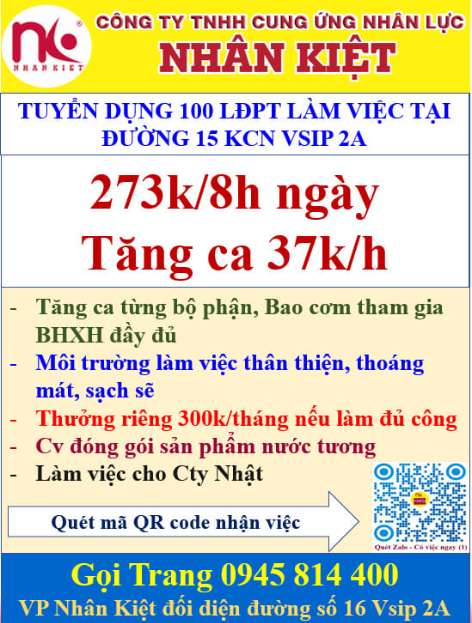 Gọi Mr Nhân: 0376 624 856